_
Emprendedores sociales
Roles de equipo
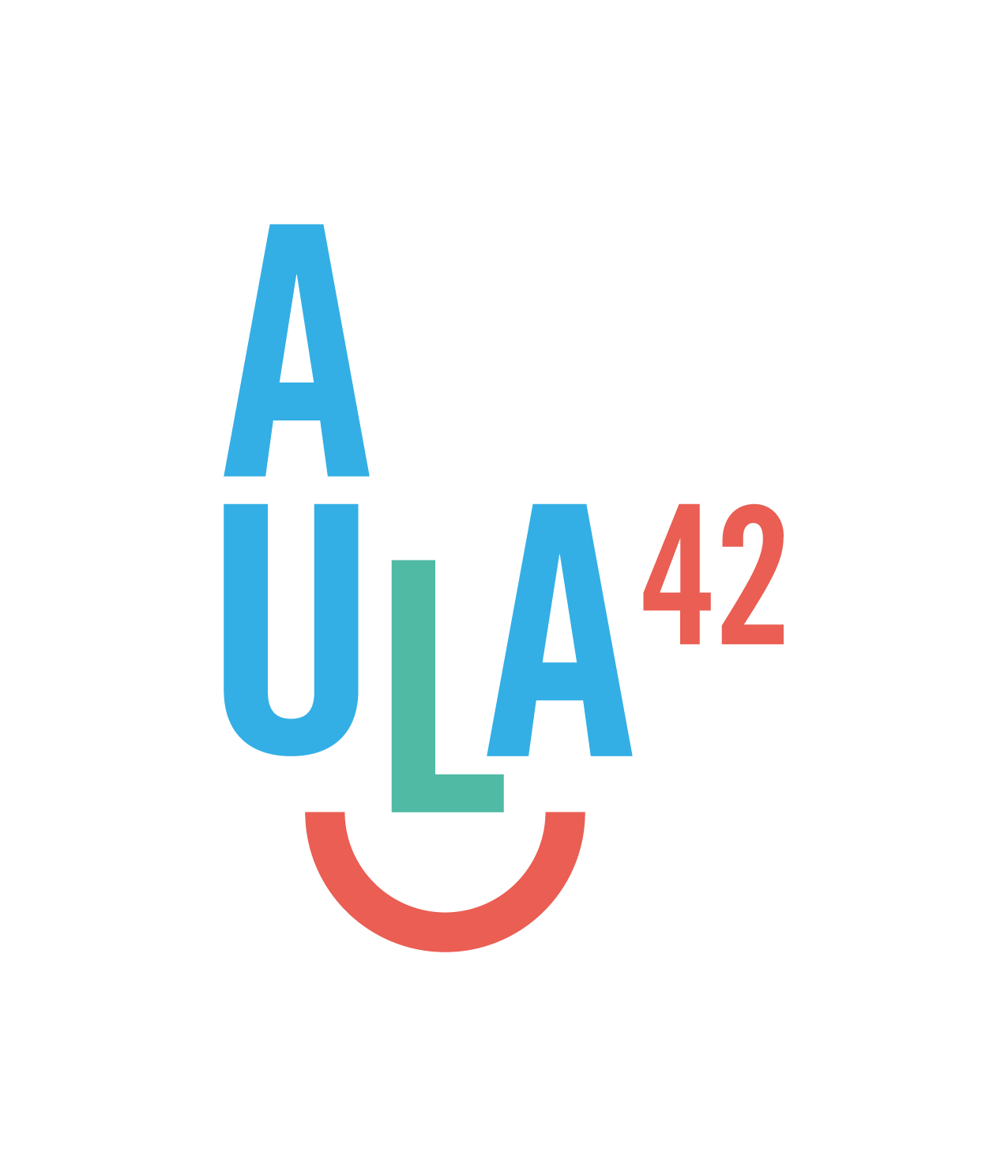 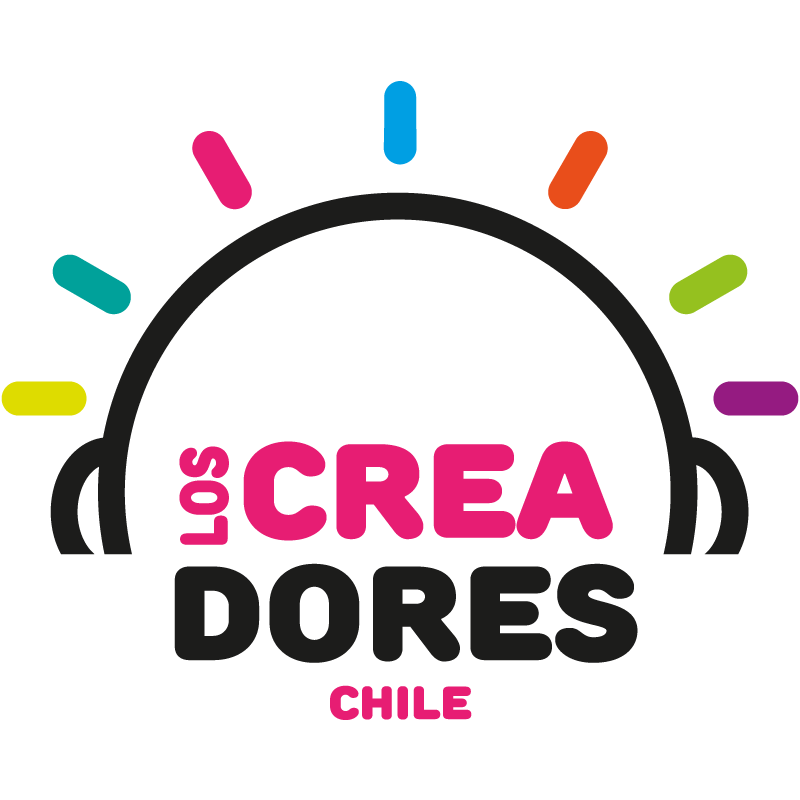 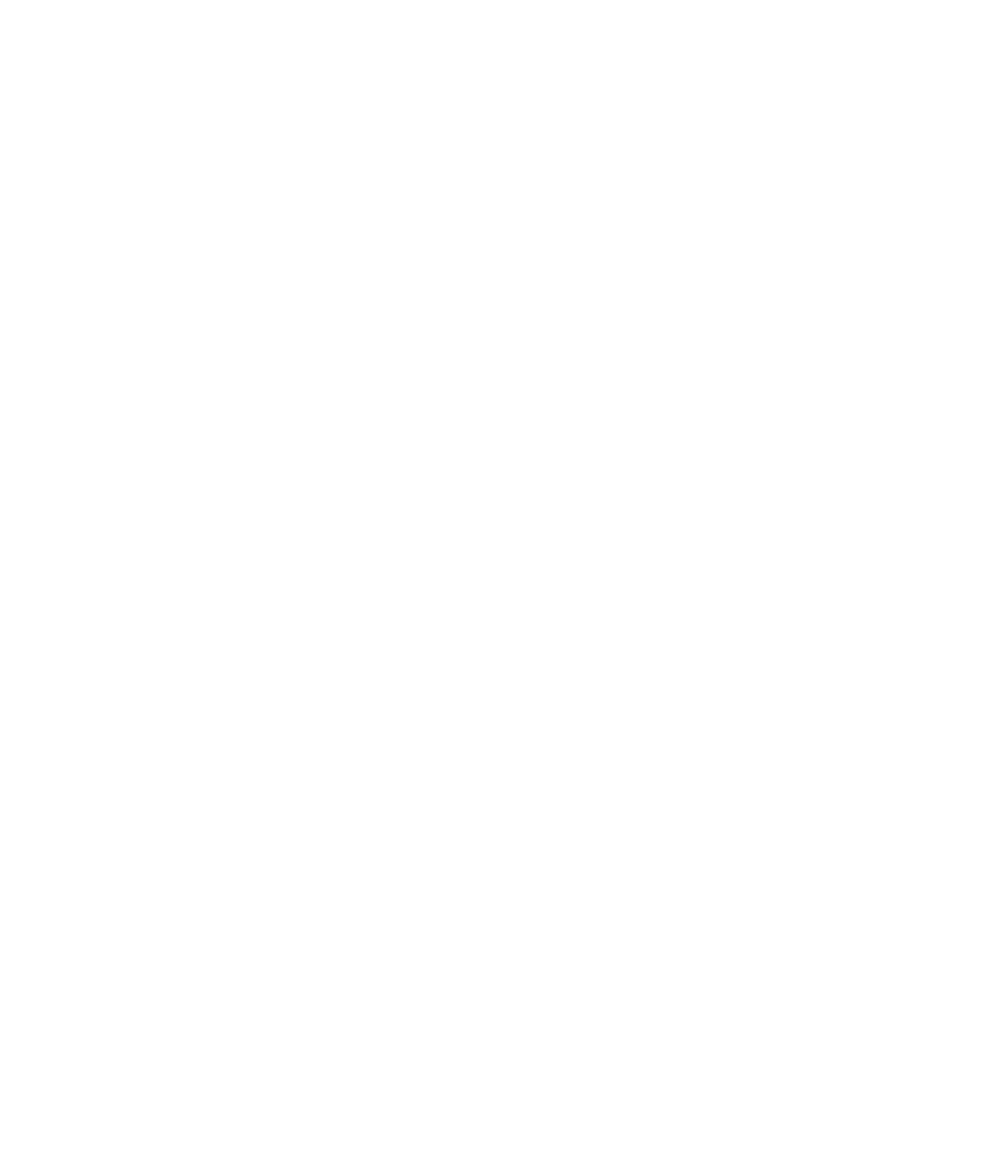 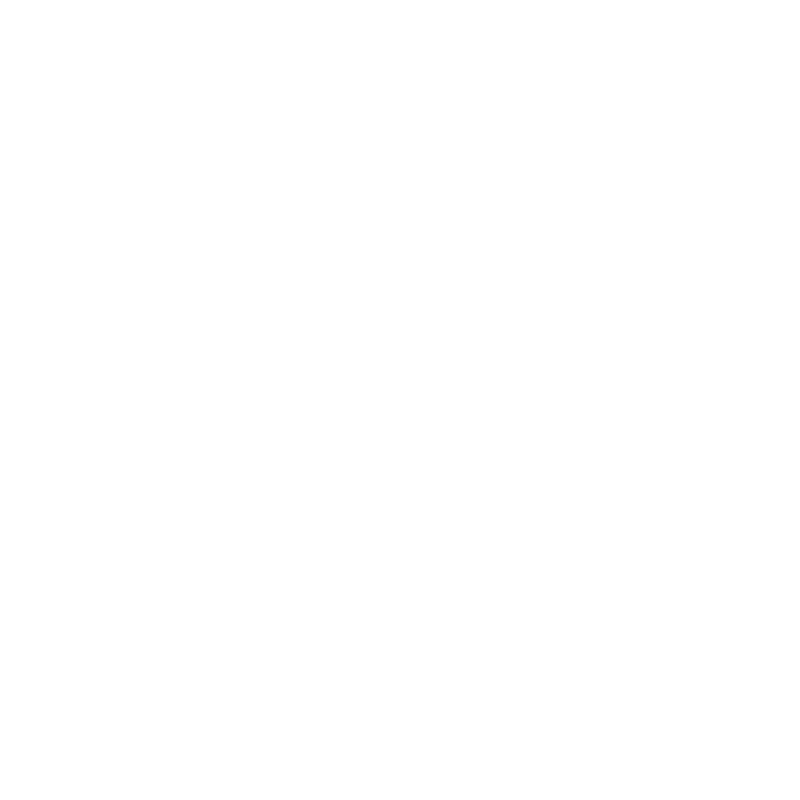 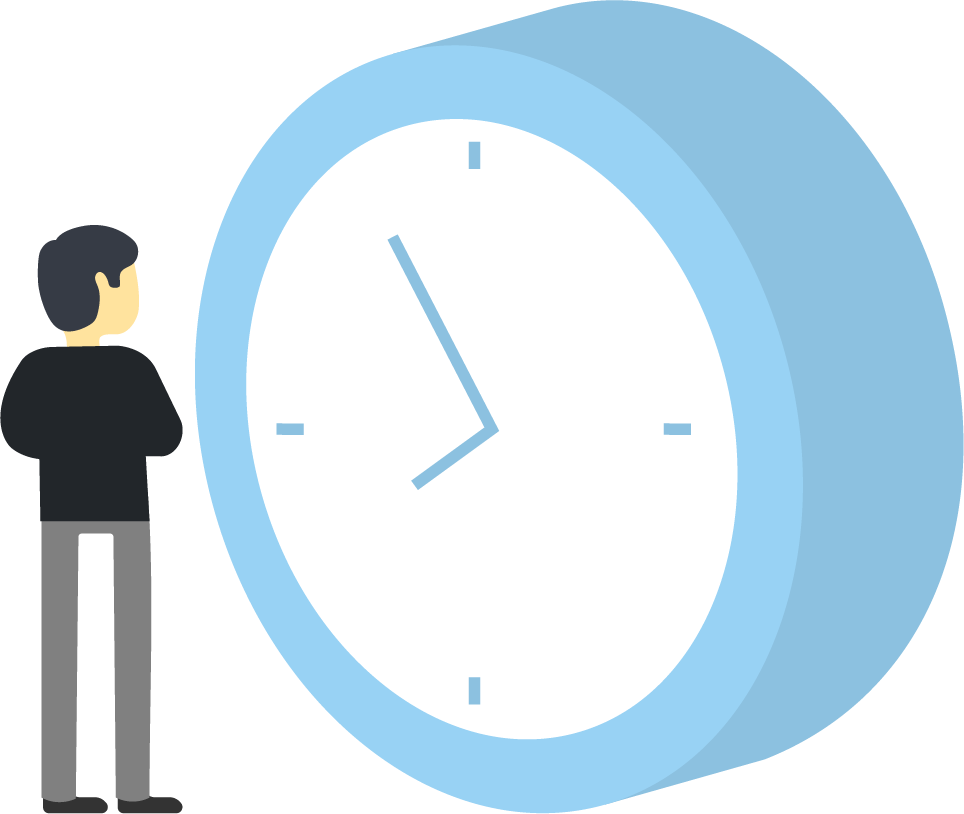 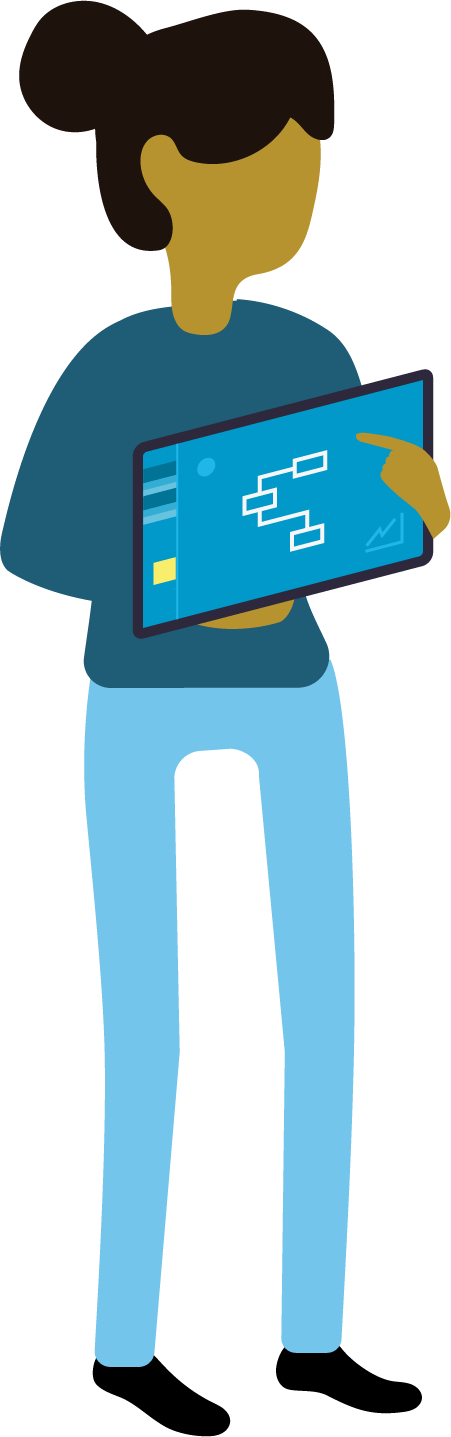 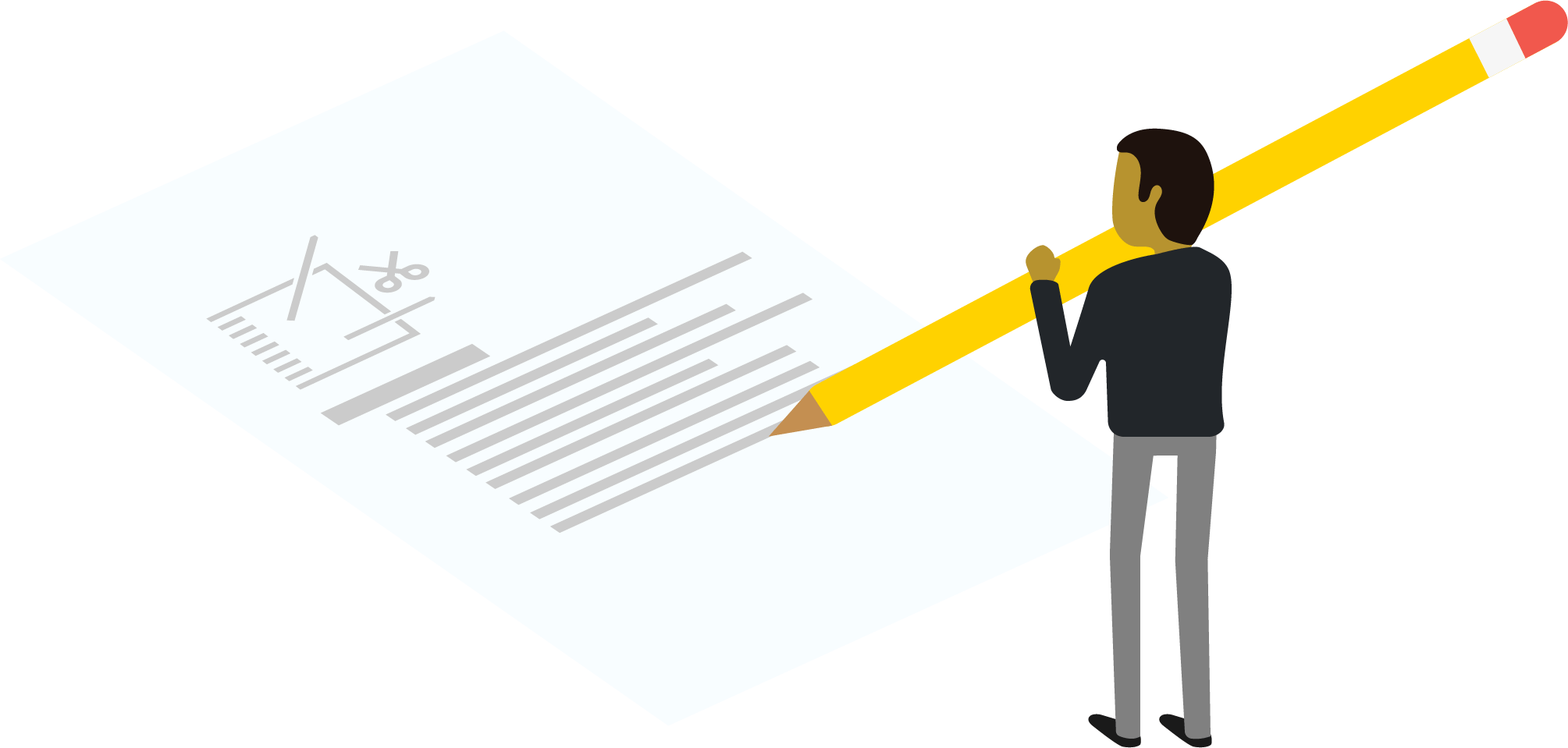 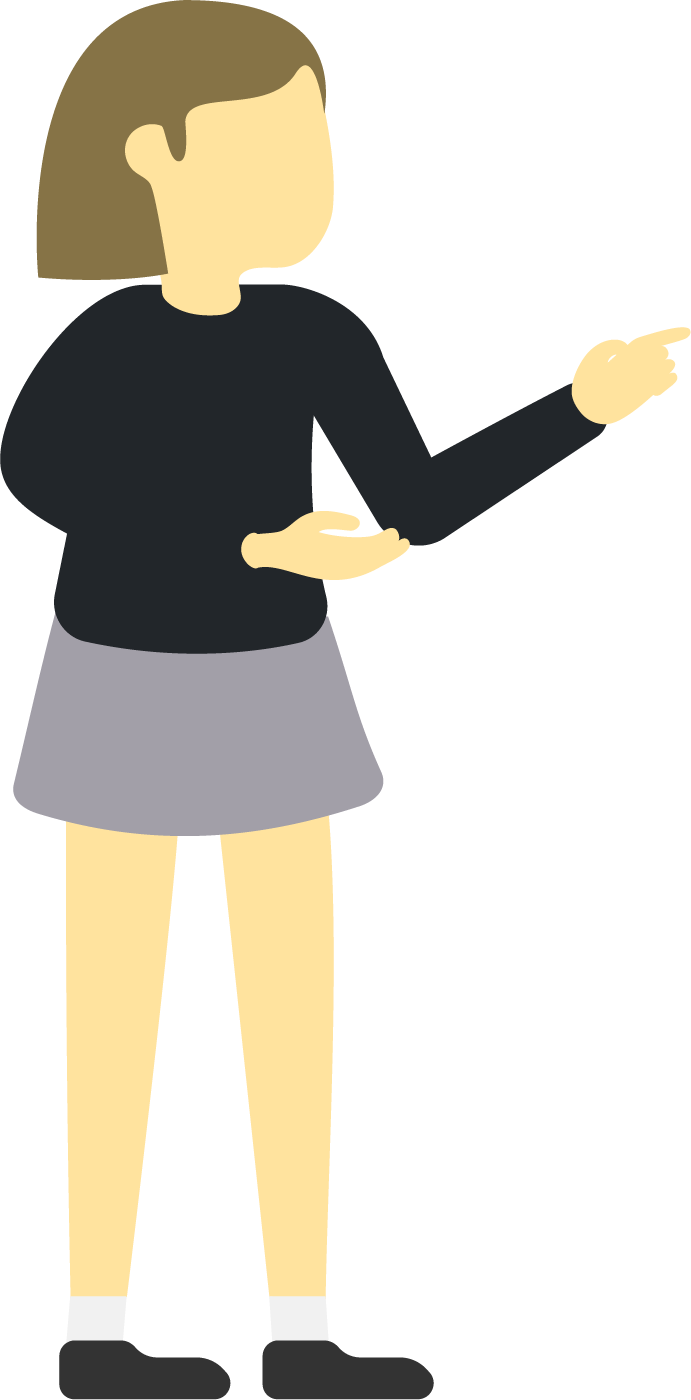 Mediador/a
Responsable de mediar las conversaciones grupales, asegurándose de que todos participen.
Vocero/a 
Responsable de compartir con el grupo curso las reflexiones y/o avances del trabajo en equipo.
Secretario/a
Responsable de llevar registro de las conversaciones y acuerdos grupales.
Reloj control
Responsable por llevar registro del tiempo y asegurarse de que las tareas se cumplan dentro del plazo.
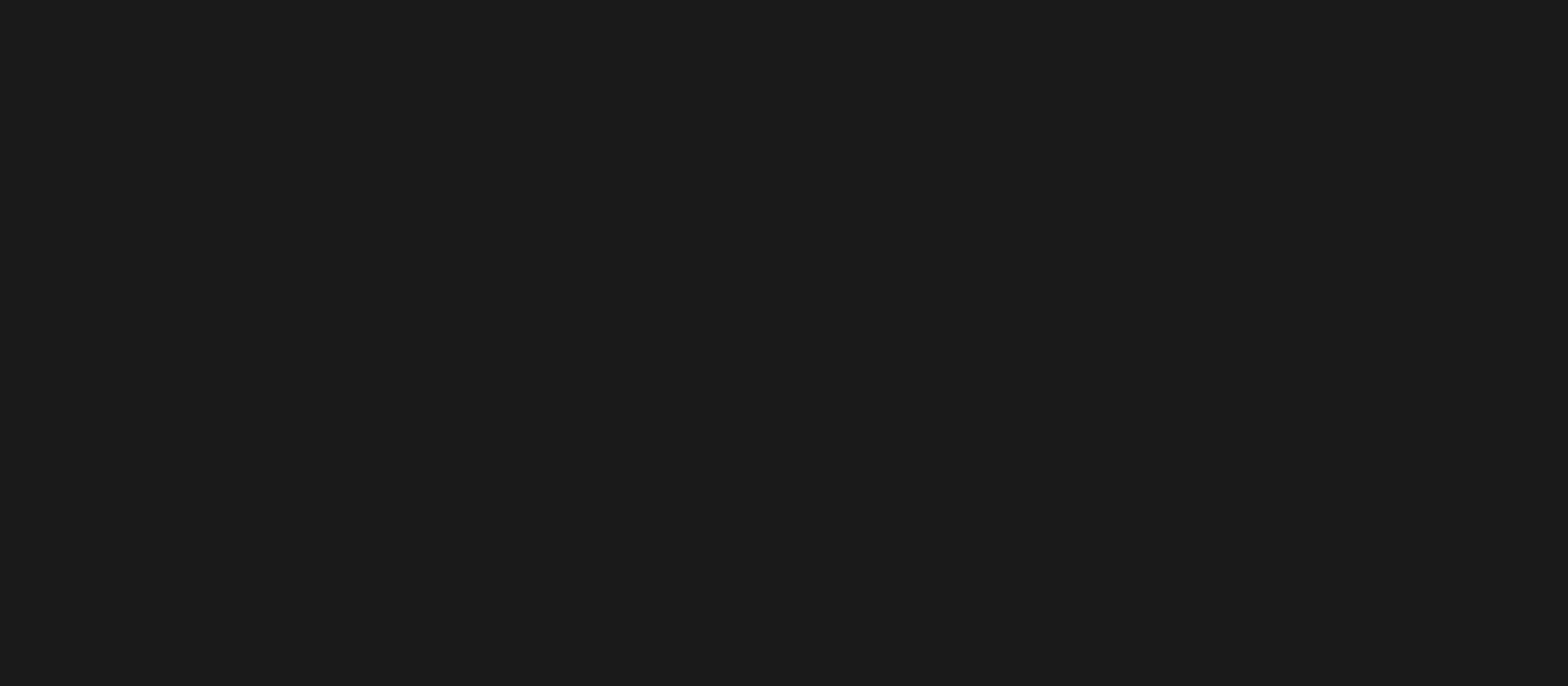 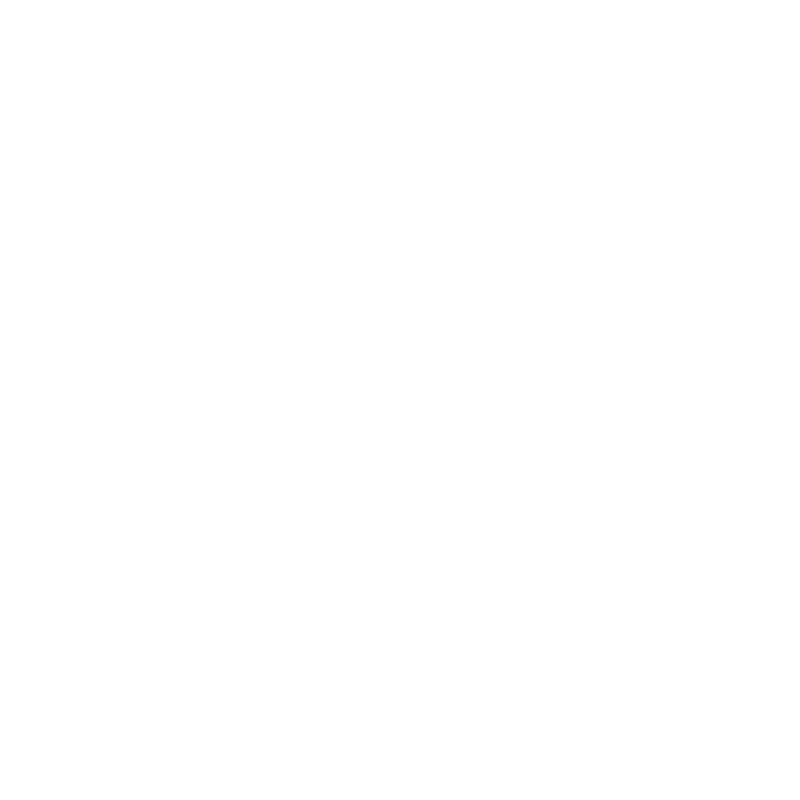 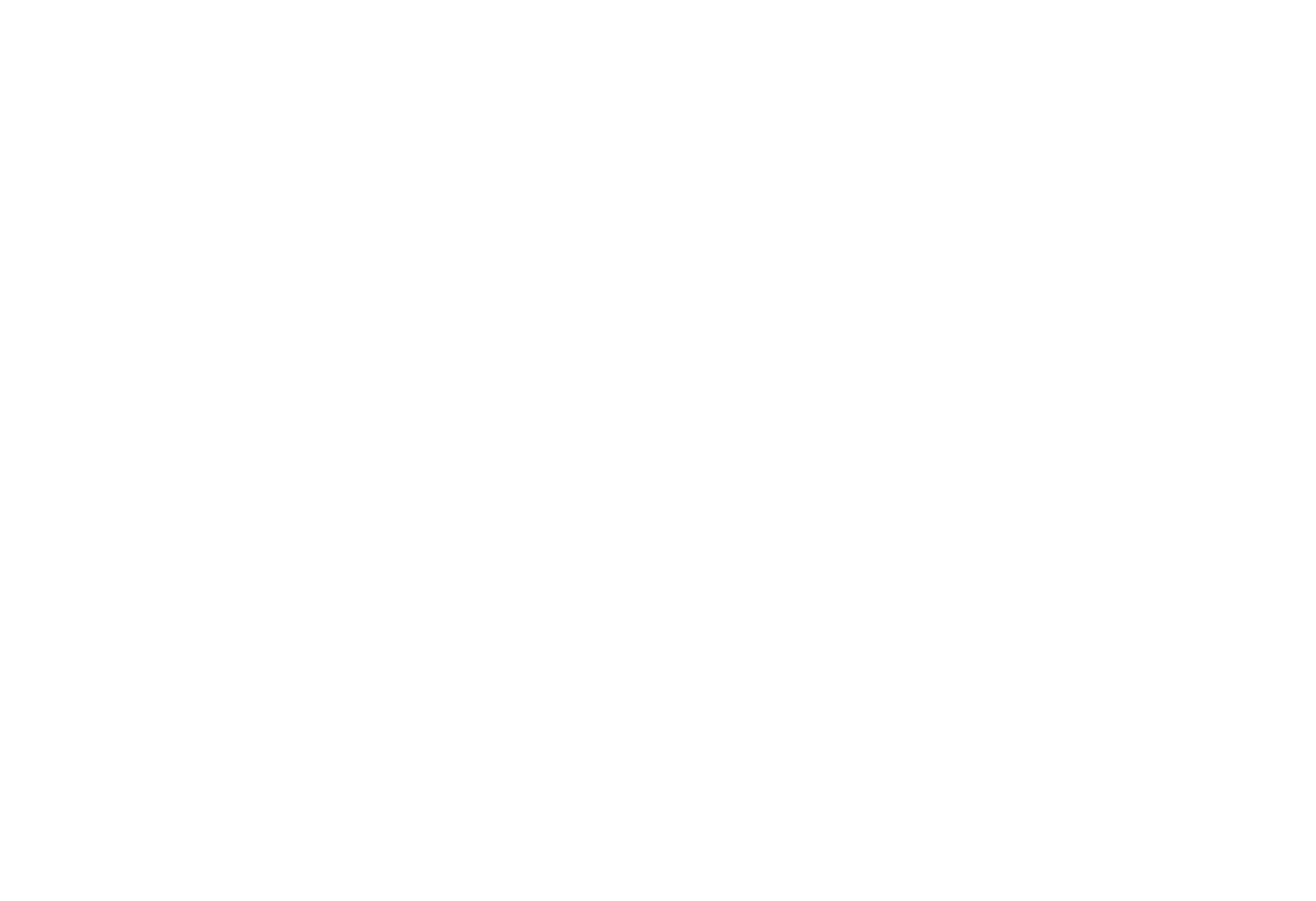 www.aula42.org